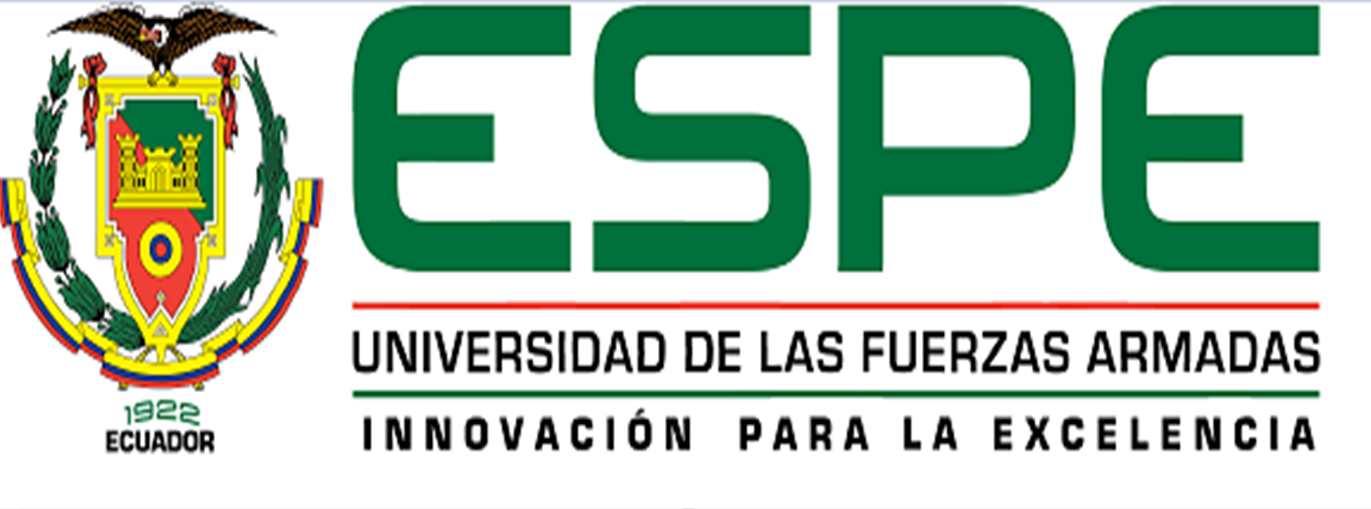 TEMA:  ANÁLISIS DE MERCADO PARA PROFESIONALES DEL ÁREA DE MARKETING DE NIVELES GRADO Y POSGRADO EN LAS ZONAS ADMINISTRATIVAS 2 Y 9  AUTORES:SALAZAR JIMENEZ SILVANA ELIZABETHYANCE SANTILLÁN WENDY PAOLA DIRECTOR: ING. SERRANO HUMBERTO
DEFINICIÓN DEL PROBLEMA
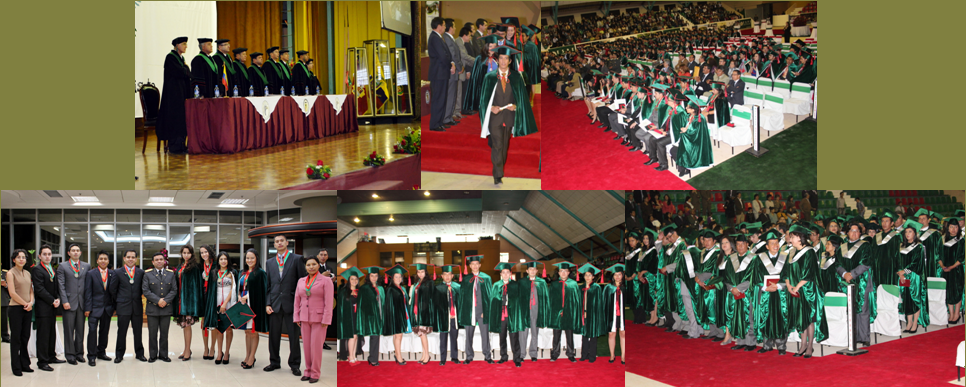 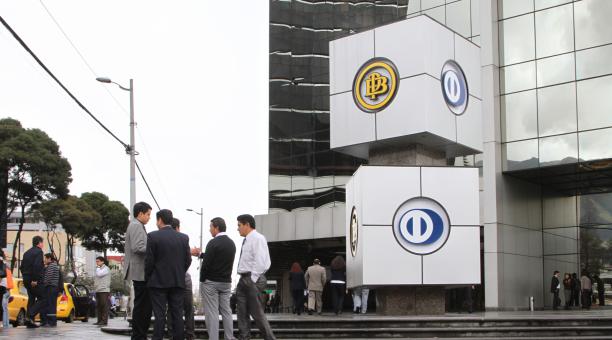 OBJETIVO GENERAL
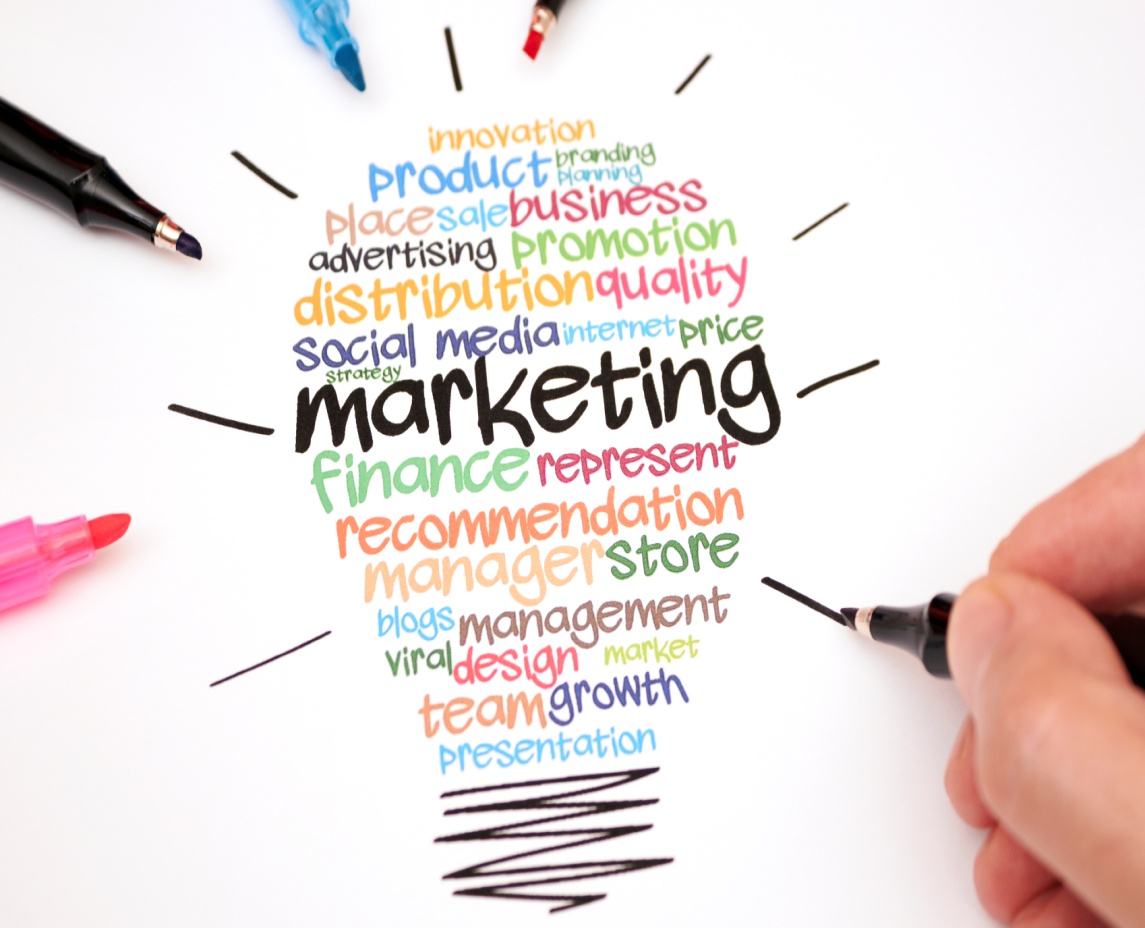 OBJETIVOS ESPECÍFICOS
DISEÑO DE LA INVESTIGACIÓN
Investigación Exploratoria – Cualitativa
Investigación Concluyente-Descriptiva
DISEÑO DE LAS ENCUESTAS
Para el diseño de las encuestas se realizo lo siguiente:
MUESTREO EMPRESAS
MUESTREO BACHILLERES y PROFESIONALES
UNIVERSIDADES
TRABAJO DE CAMPO
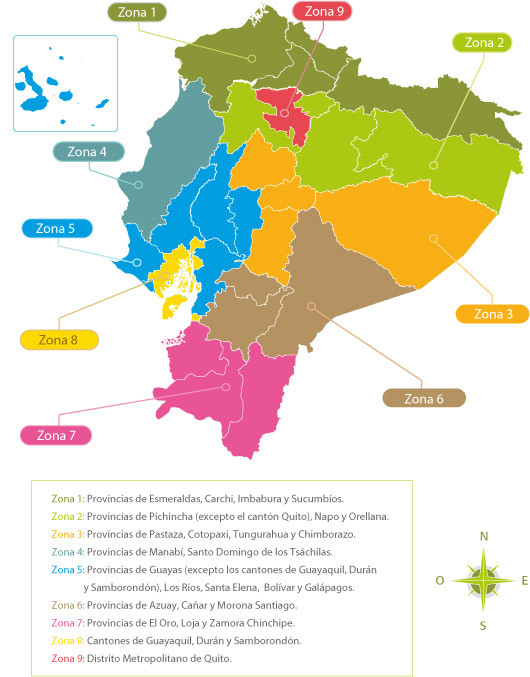 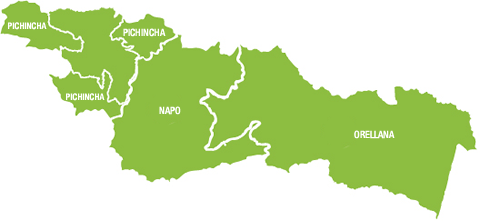 Fuente: SENPLADES
ANÁLISIS DE
 RESULTADOS
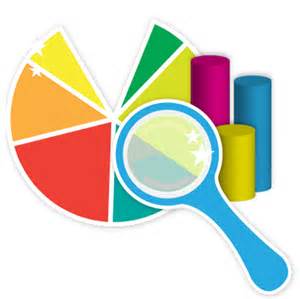 ANÁLISIS BIVARIADO BACHILLERES
Edad* ¿Piensa seguir una carrera universitaria? Y ¿En que tiempo?
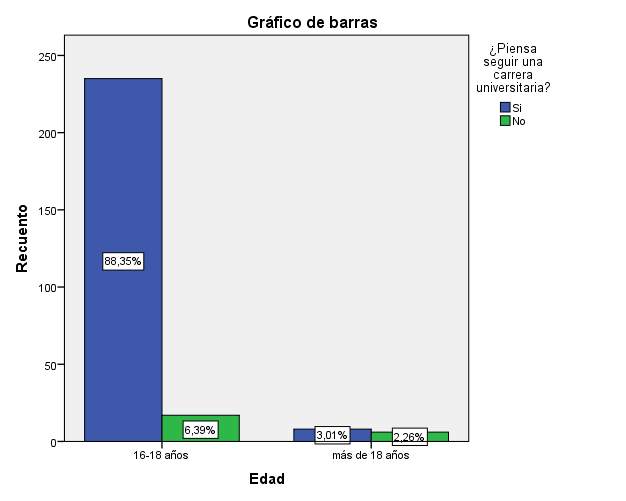 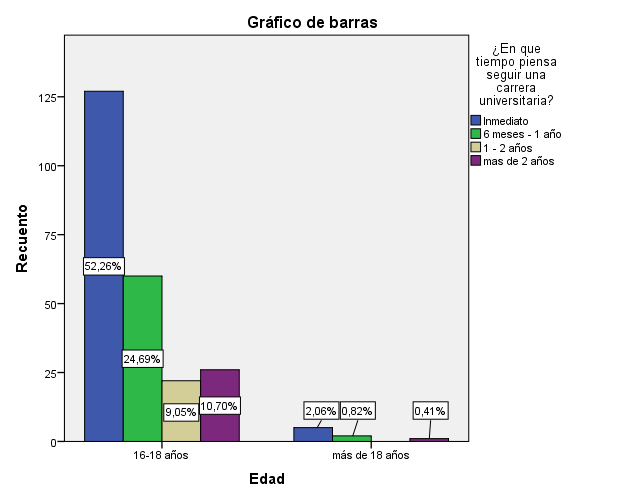 Provincia*¿Qué carrera universitaria va a seguir? Y ¿En que universidad?
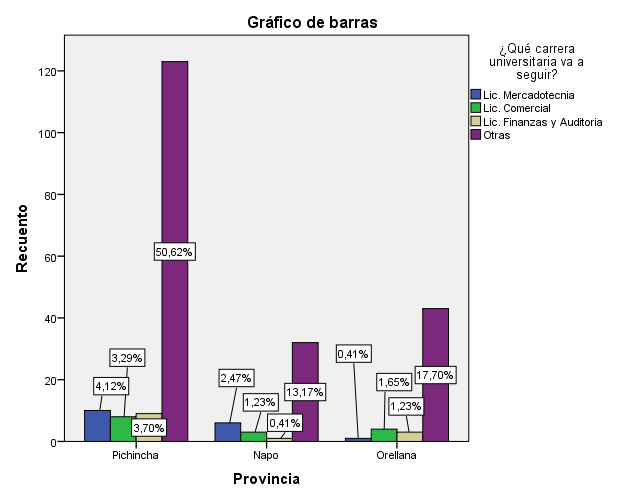 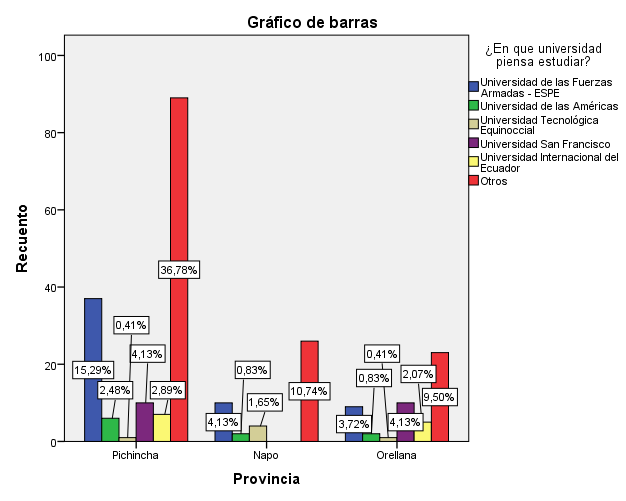 ANÁLISIS BIVARIADO PROFESIONALES
Edad*¿Piensa seguir un posgrado? Y ¿En que tiempo piensa seguir el posgrado?
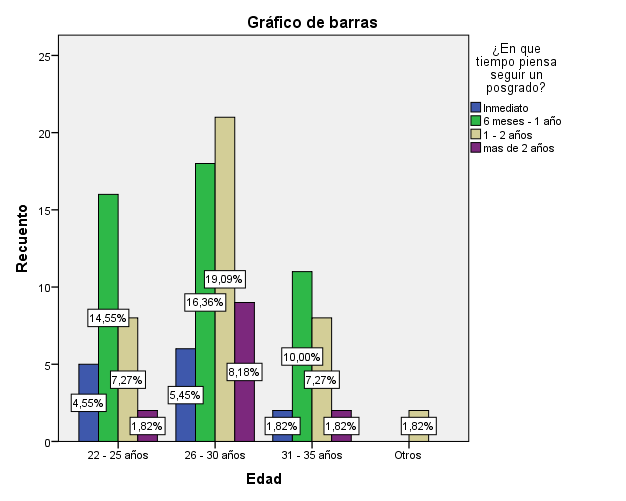 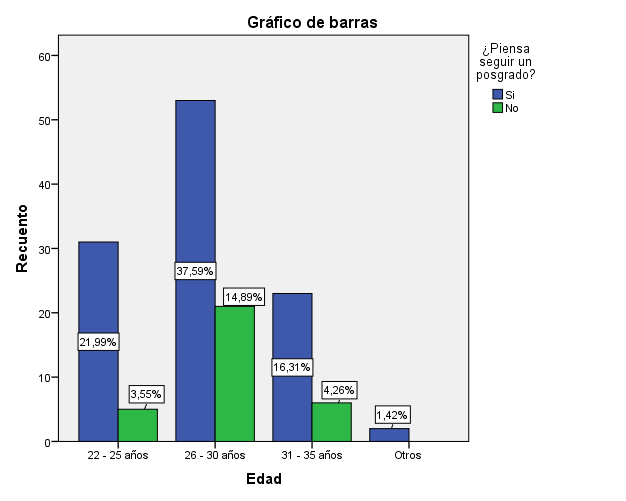 Provincia * ¿En que universidad va a seguir el posgrado? Y ¿Qué posgrado va a seguir?
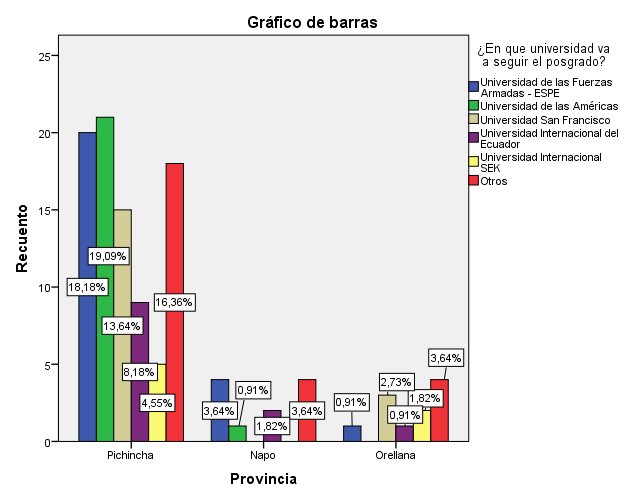 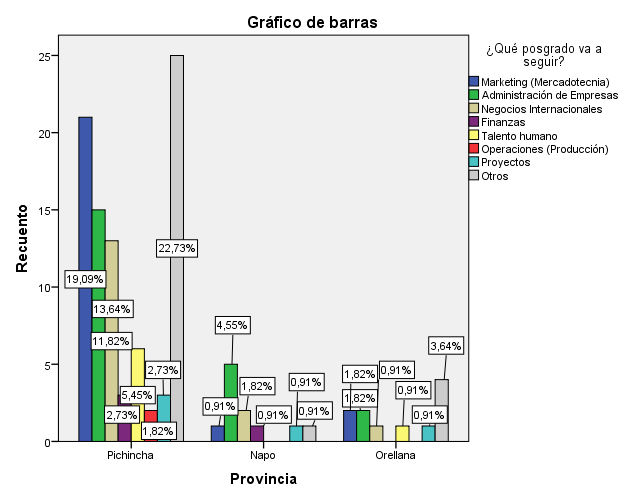 ANÁLISIS BIVARIADO EMPRESAS
Provincia * Número de profesionales grado contratados al año en la empresa. Con experiencia
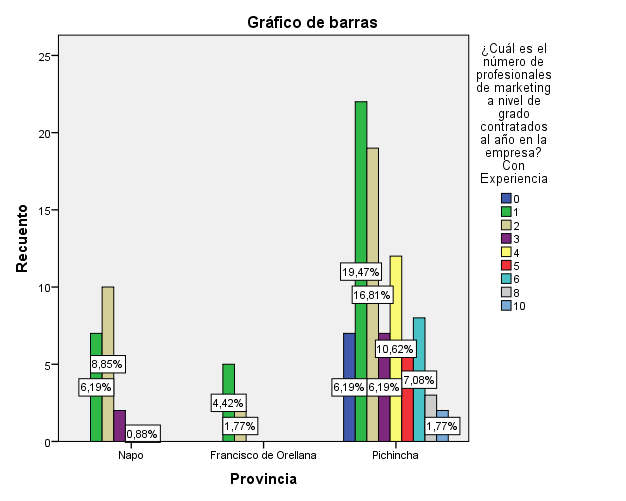 Provincia * Número de profesionales grado sin experiencia contratados
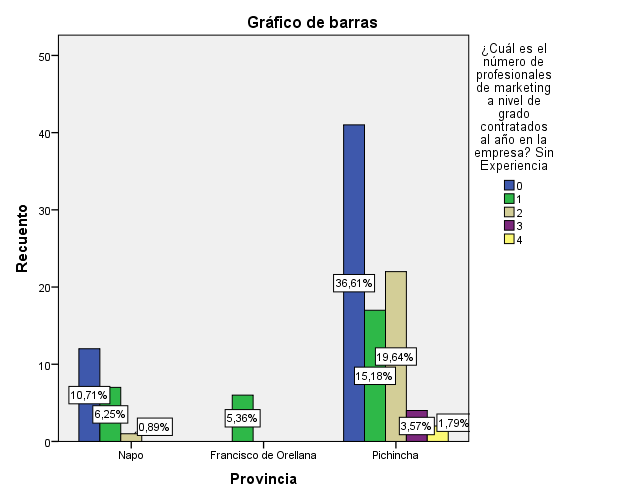 Provincia * Número de profesionales posgrado contratados al año en la empresa. Con experiencia
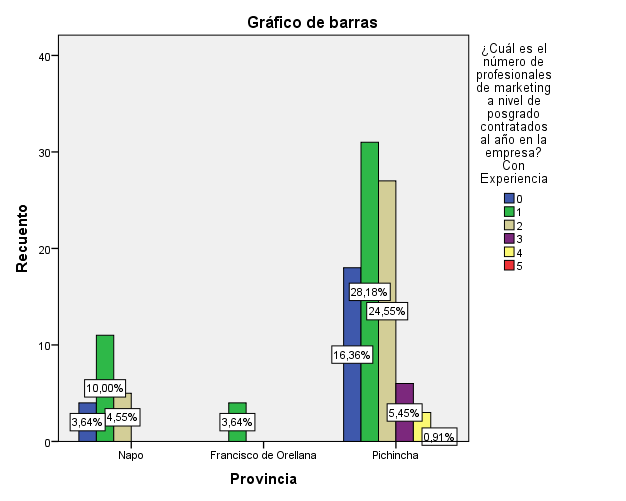 Provincia * Sueldo promedio de profesionales de marketing a nivel de grado. Con experiencia y Sin experiencia
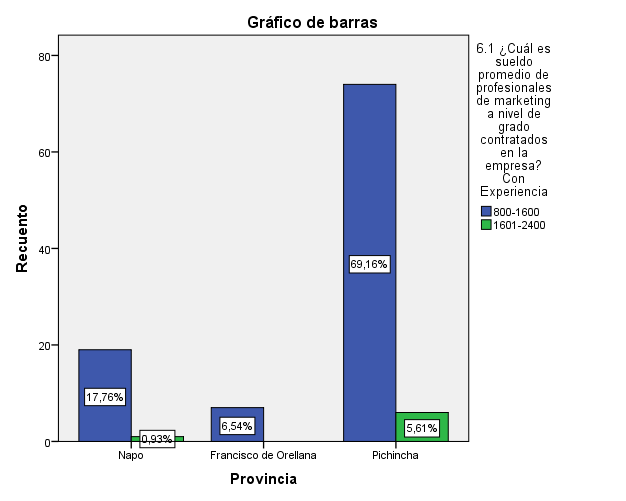 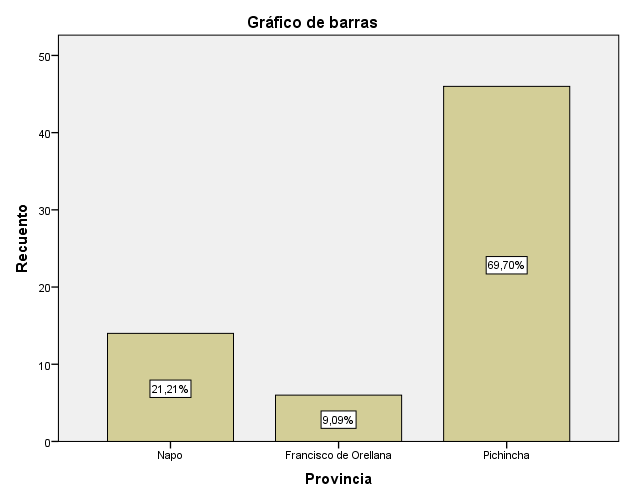 Provincia * Sueldo promedio de profesionales de marketing a nivel de posgrado. Con experiencia y Sin experiencia
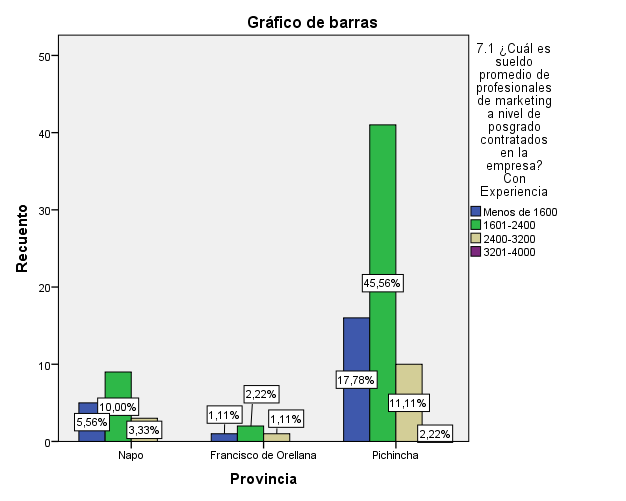 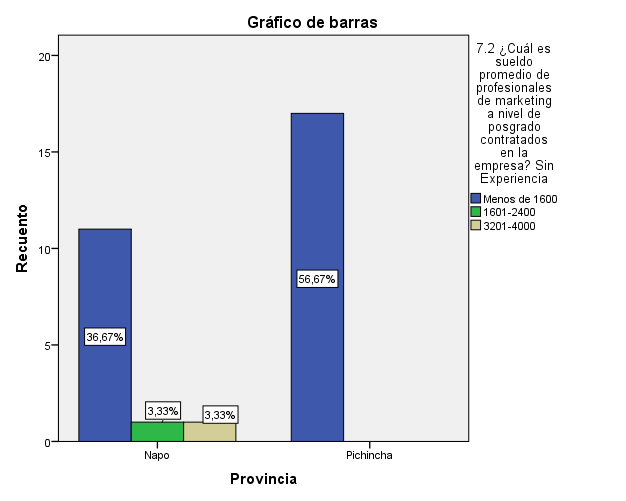 Provincia * ¿Qué universidades conoce que brinden la carrera de marketing a nivel de grado y posgrado?
Grado
Posgrado
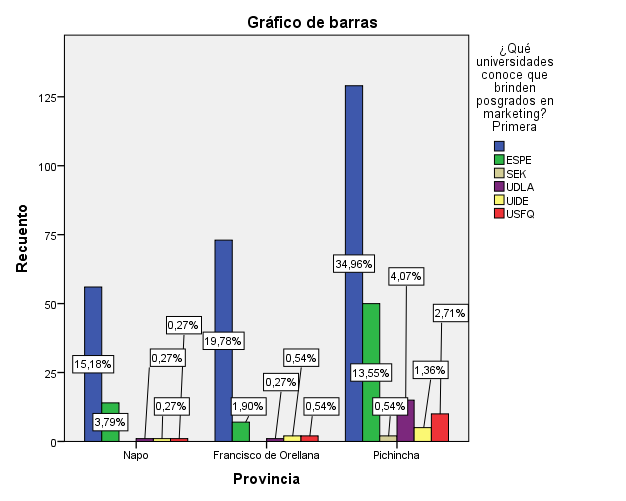 Grado
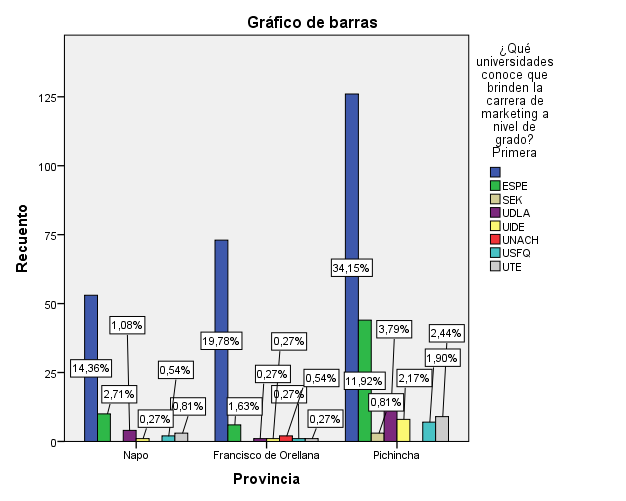 Posgrado
Preferencia en cuanto a procedencia de los profesionales de marketing a nivel de grado y posgrado contratados en la empresa
RESULTADOS DE OBJETIVOS
Fijar el número de bachilleres que van a seguir la carrera de marketing a nivel de grado en las zonas 2 y 9.
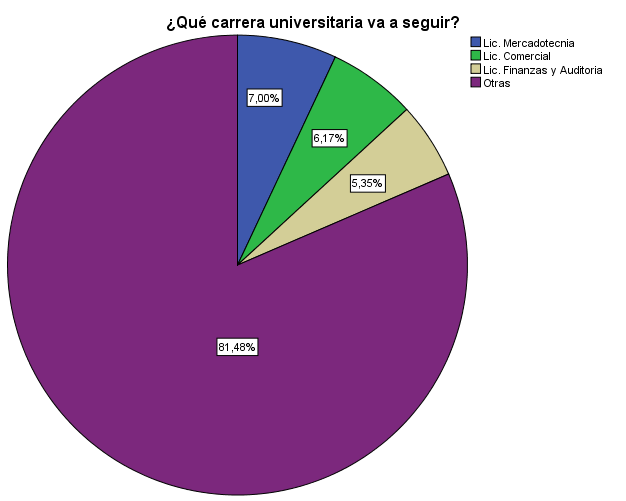 Cálculo de la demanda de la Licenciatura en Mercadotecnia (inferencia)
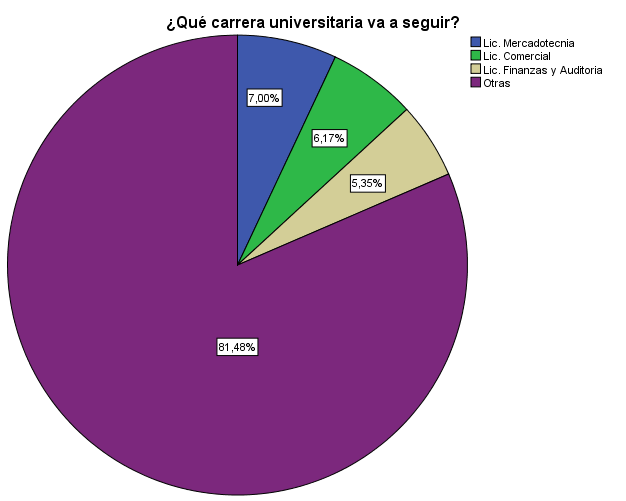 Formulas de la inferencia
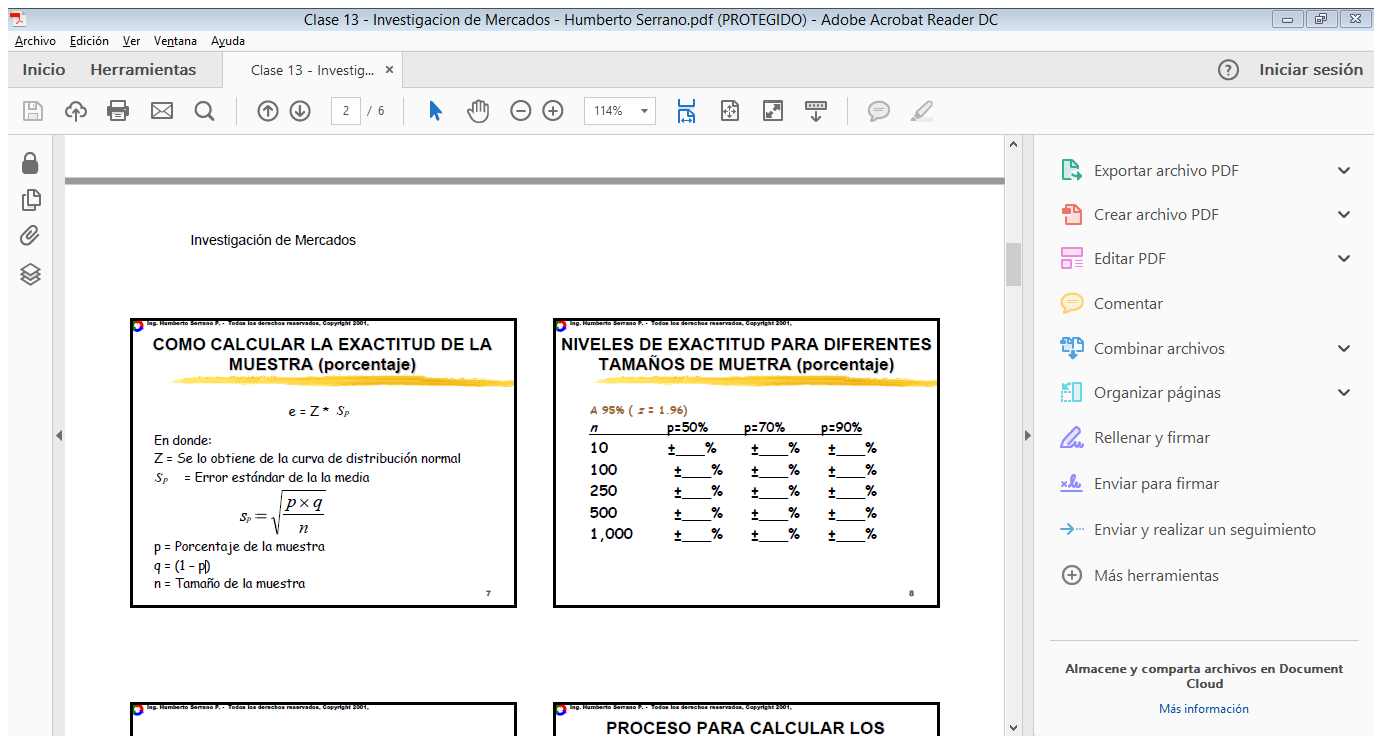 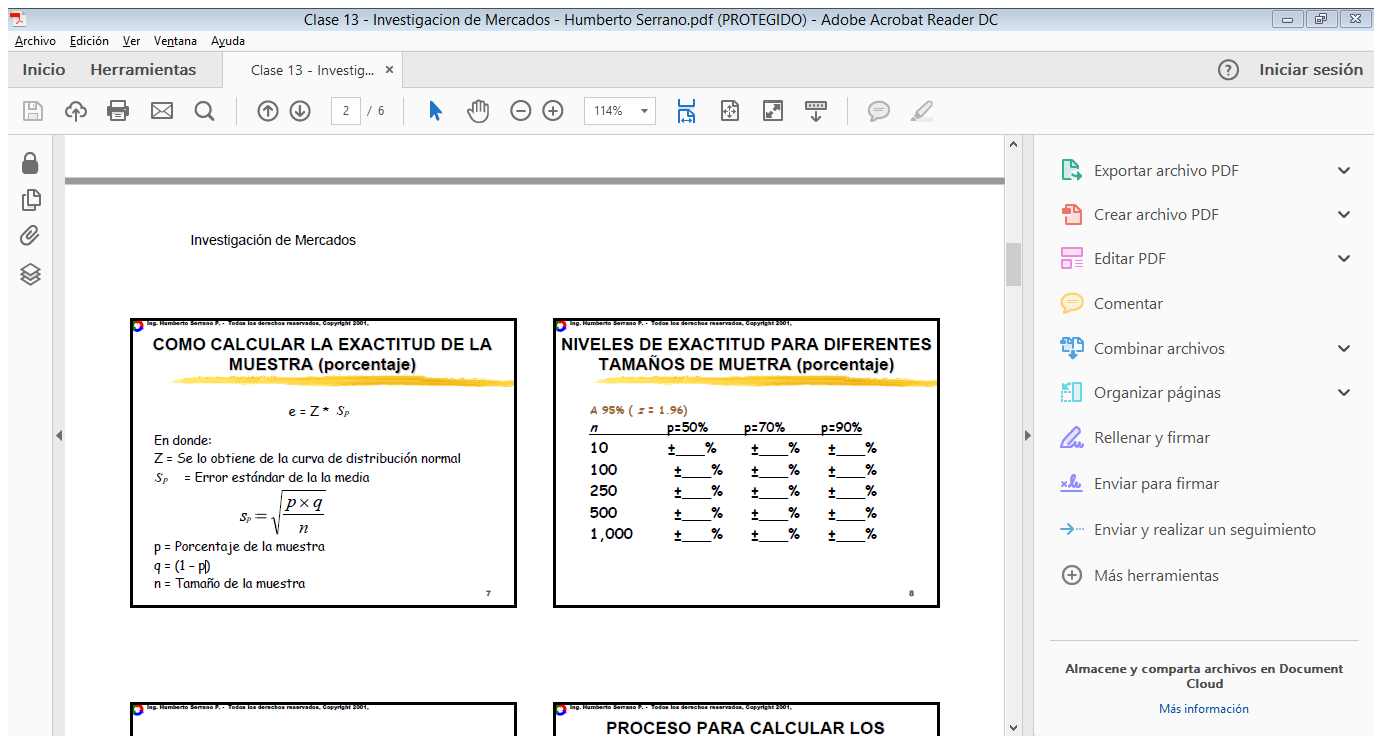 Fuente: Redatam.enec.gob.ec / Censo 2001 y 2010
Fijar el número de profesionales que van a seguir un posgrado en marketing en las zonas 2 y 9
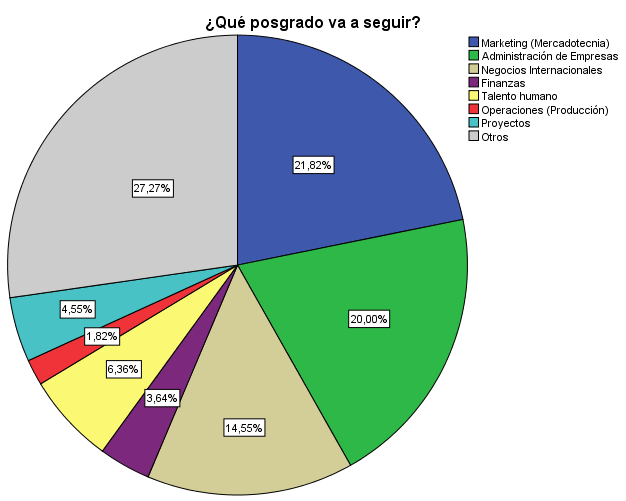 Cálculo de la demanda del posgrado en Mercadotecnia (inferencia)
Formulas de la inferencia
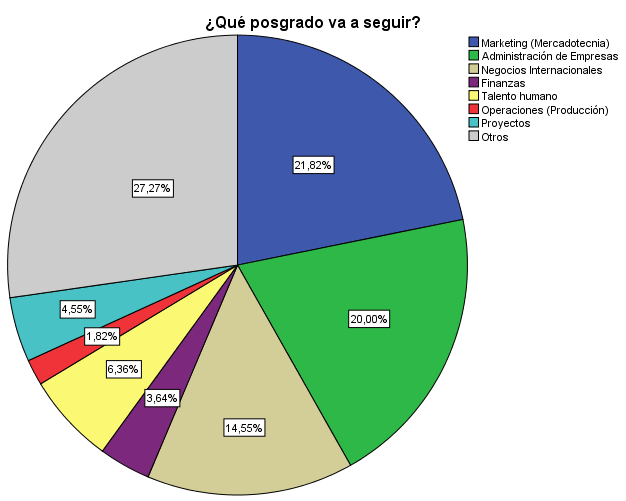 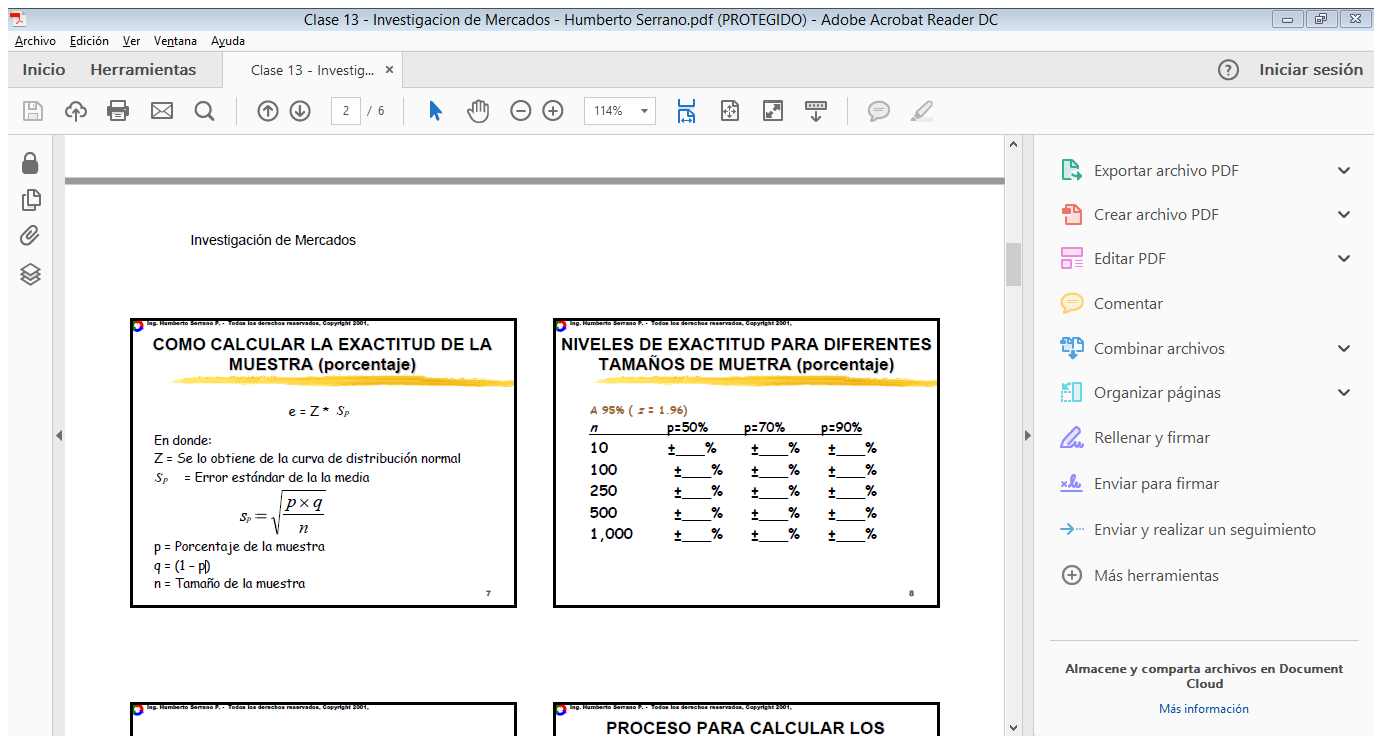 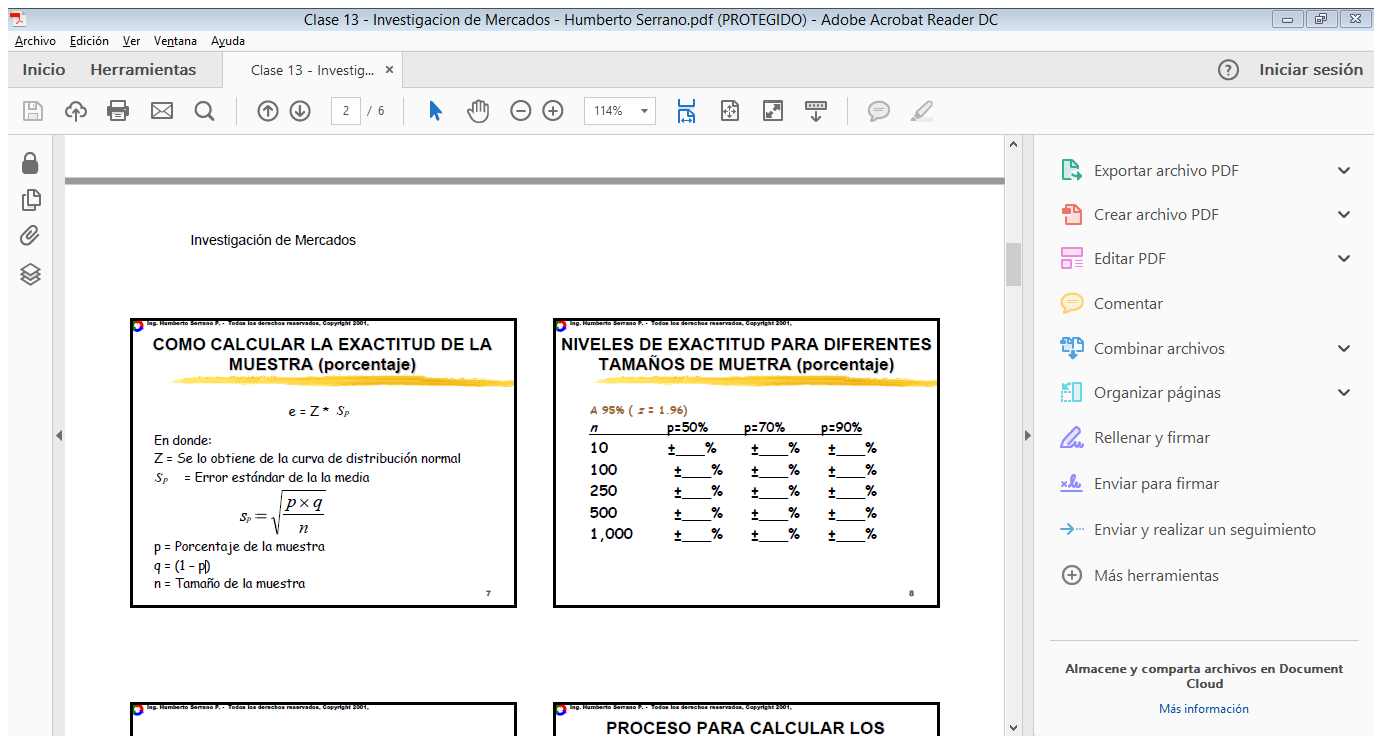 Fuente: Redatam.enec.gob.ec / Censo 2001 y 2010
Analizar el número de profesionales de marketing  a nivel de grado que están dispuestos a contratar en la empresa
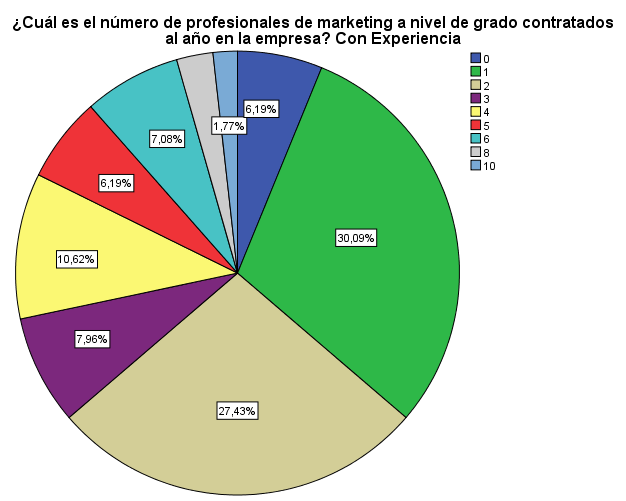 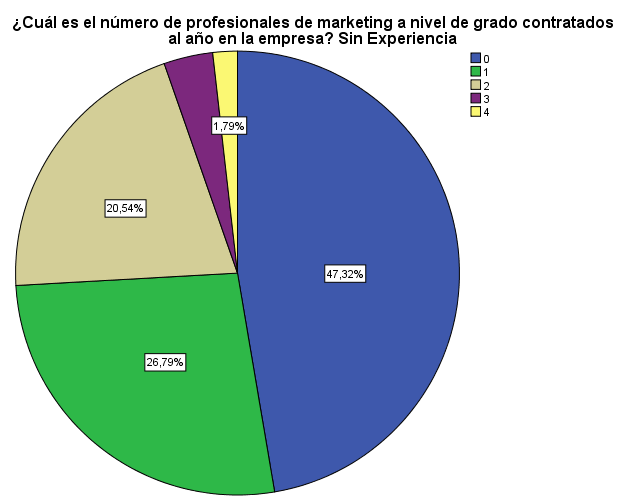 Con experiencia
Sin experiencia
Analizar el número de profesionales de marketing  a nivel de posgrado que están dispuestos a contratar en la empresa
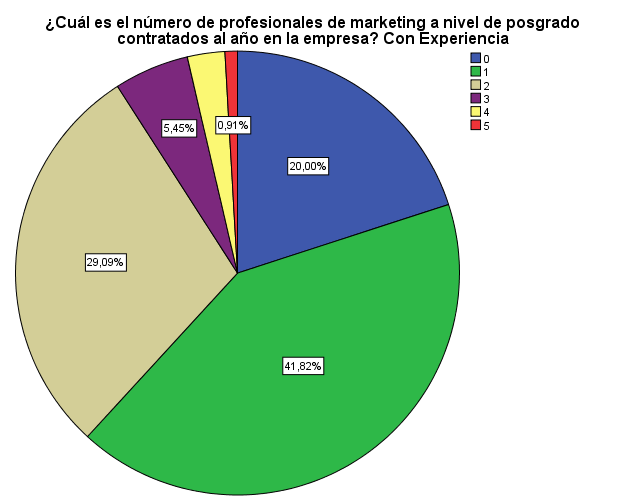 Calcular el nivel de preferencia en cuanto a procedencia de los profesionales de marketing a nivel de grado y posgrado contratados en la empresa
Determinar el número de universidades o institutos que brindan la carrera de mercadotecnia a nivel de grado y posgrado en las zonas 2 y 9.
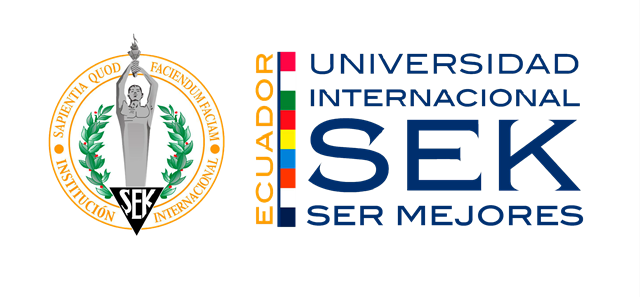 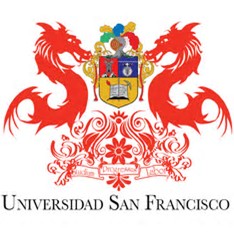 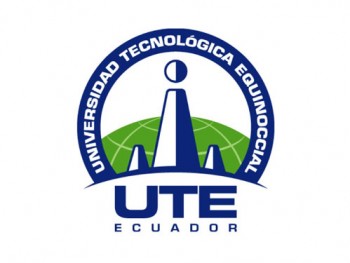 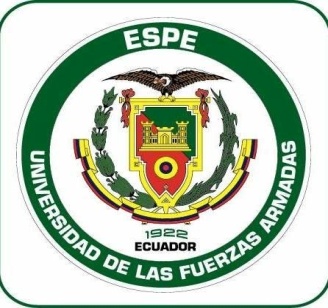 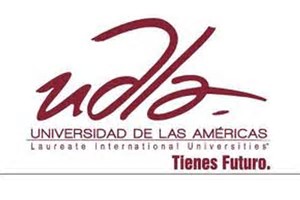 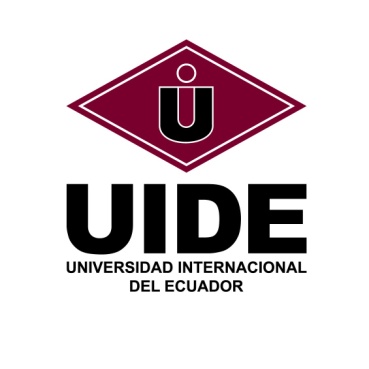 CONCLUSIONES
RECOMENDACIONES
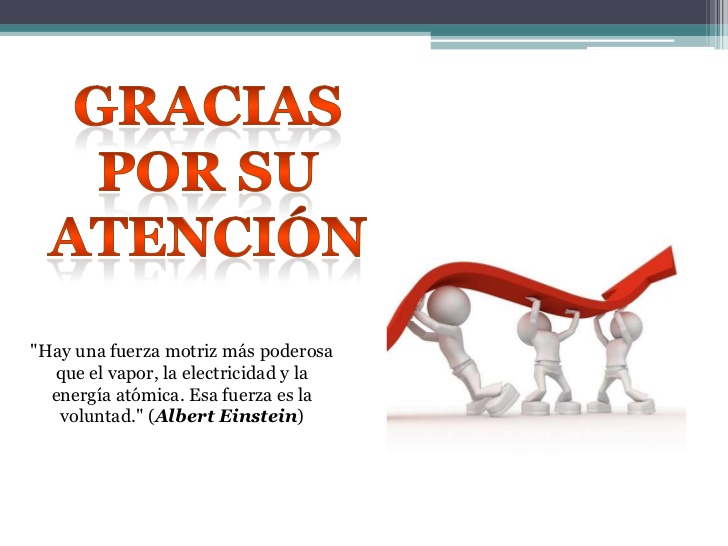